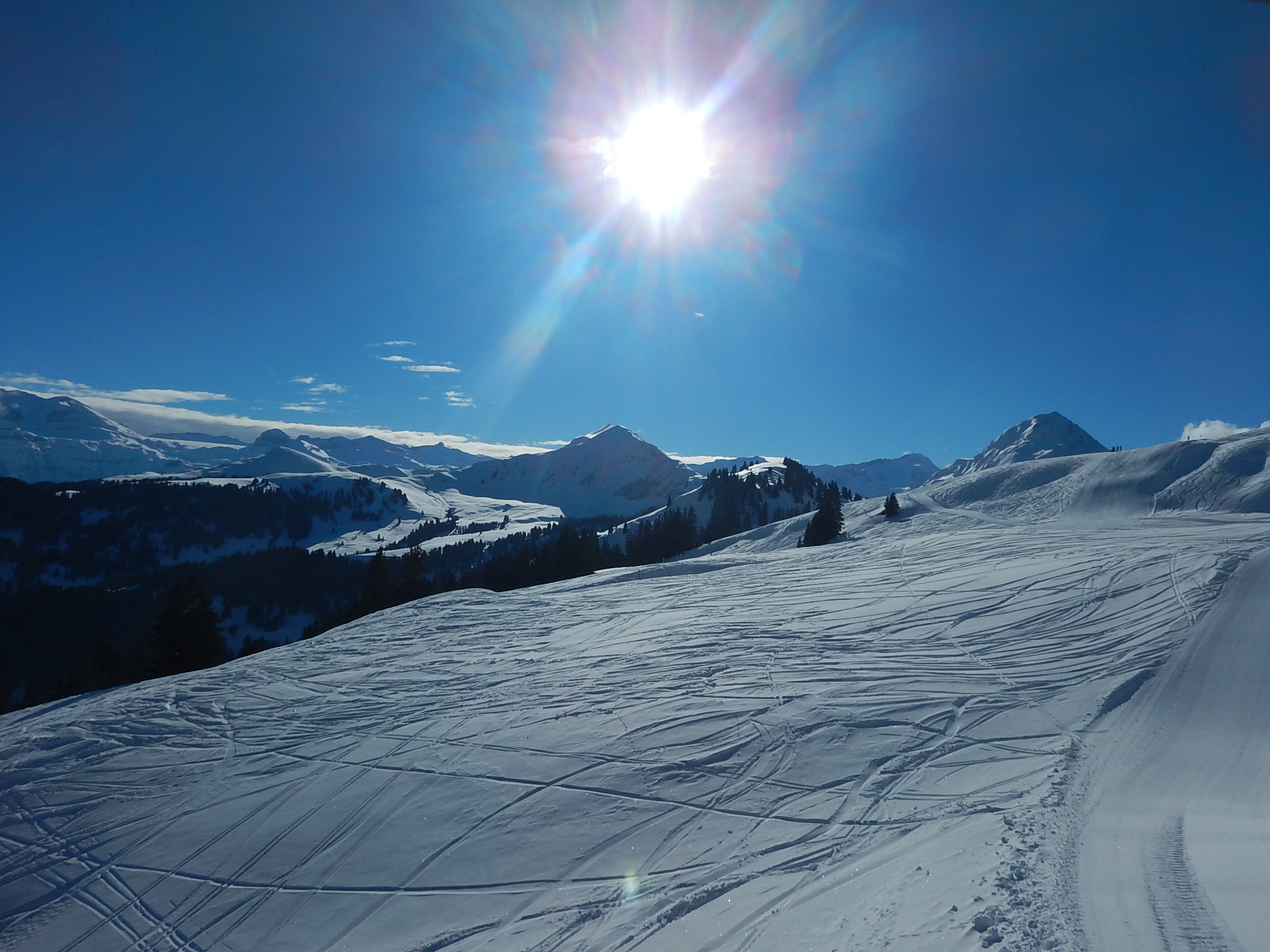 Skilager 2019
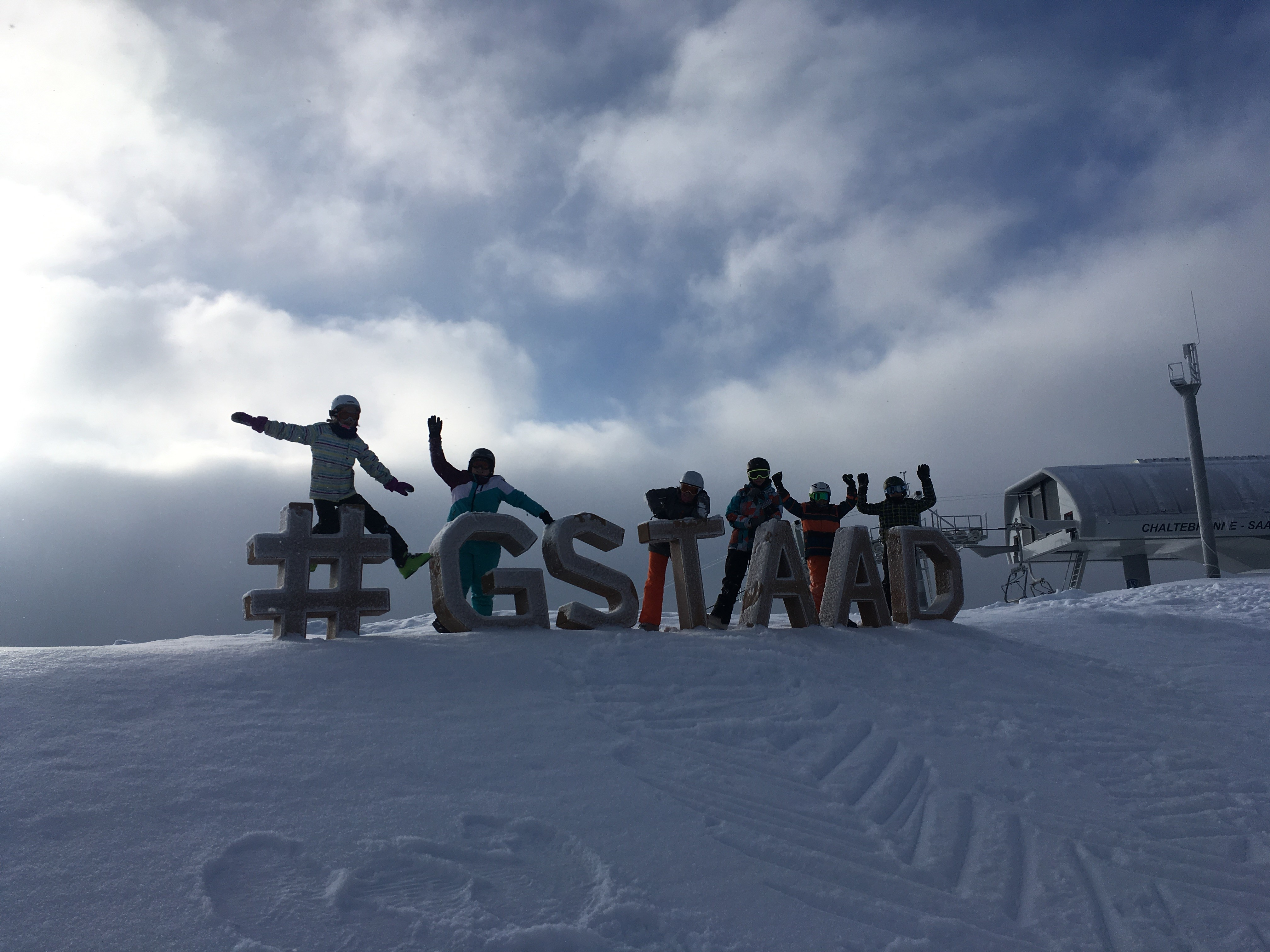 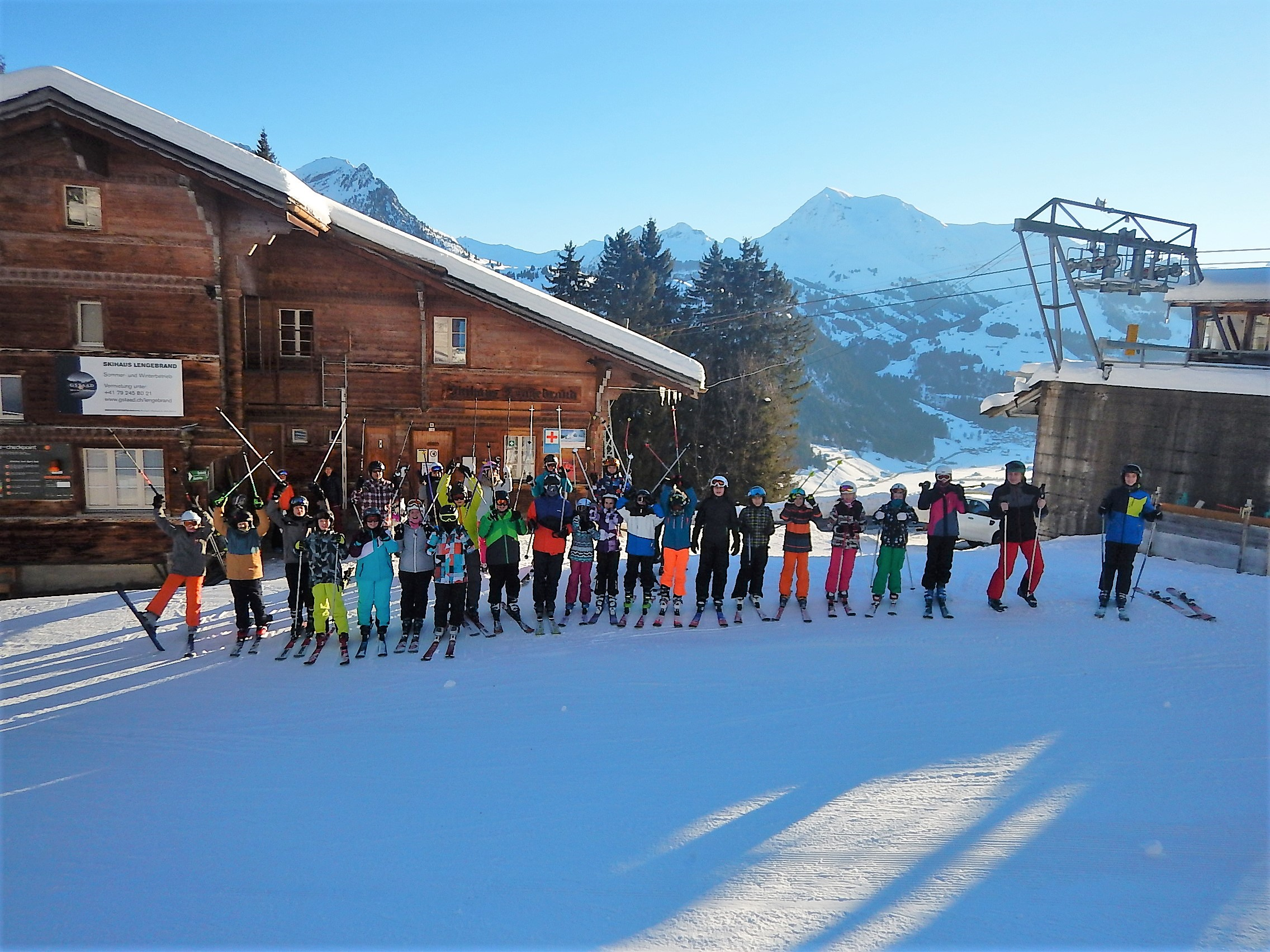 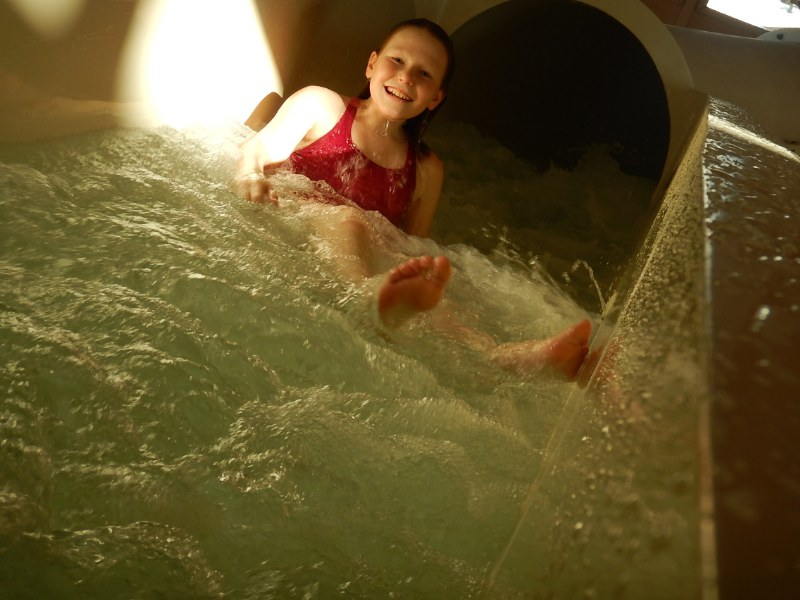 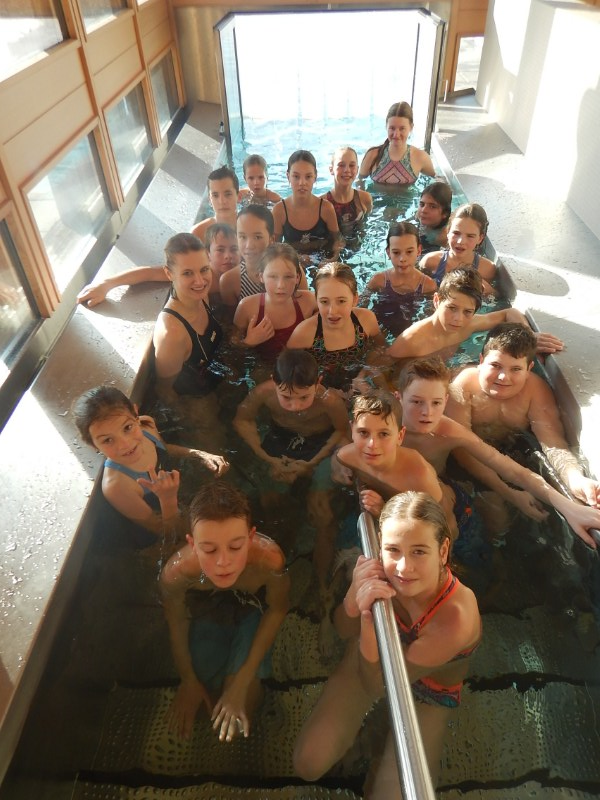 Baden
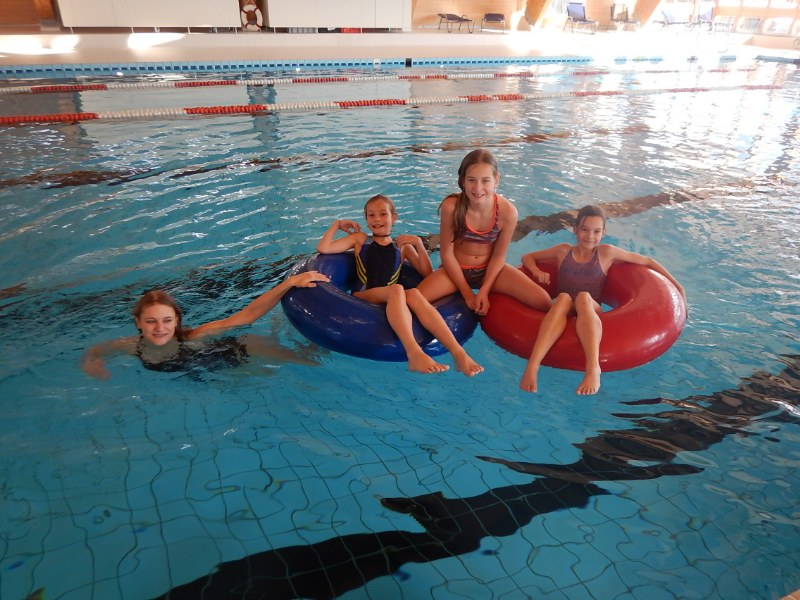 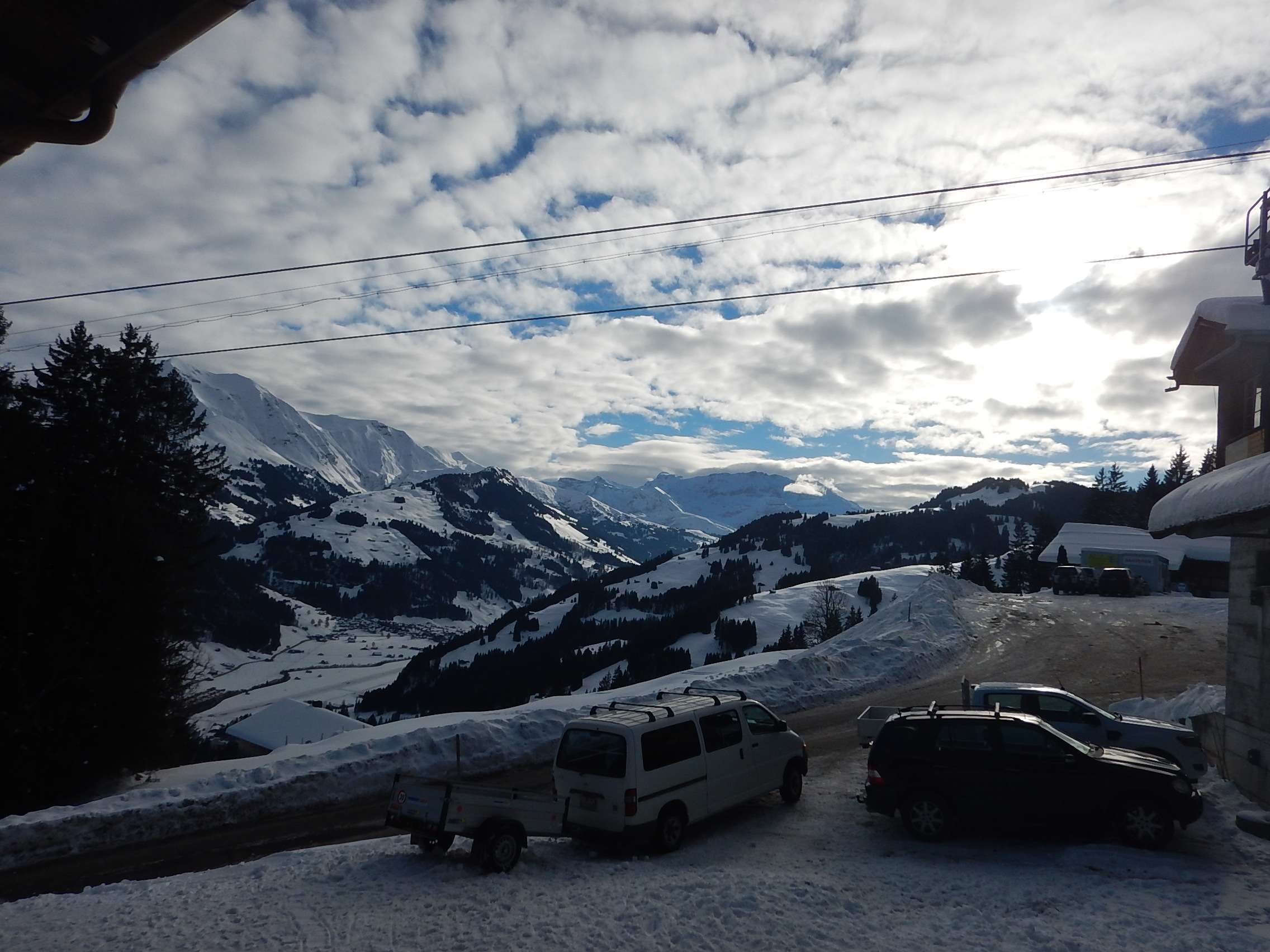 Tanzen
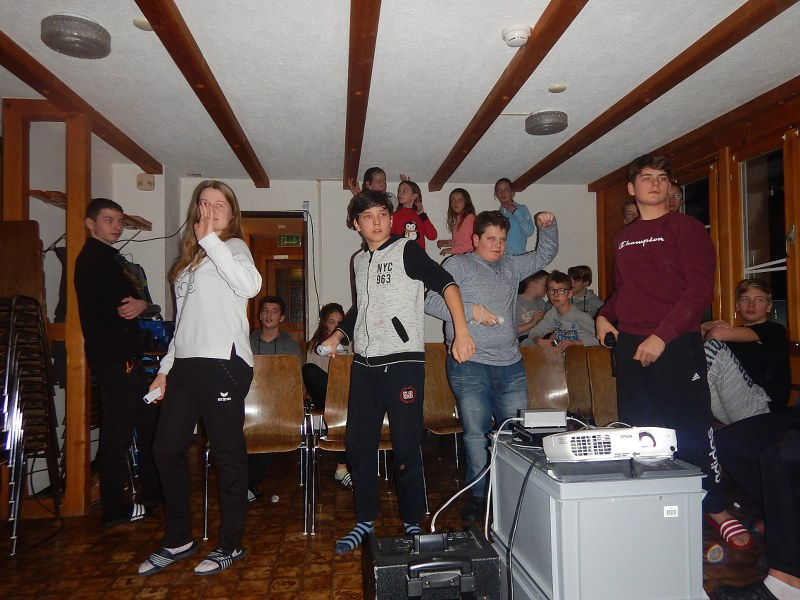 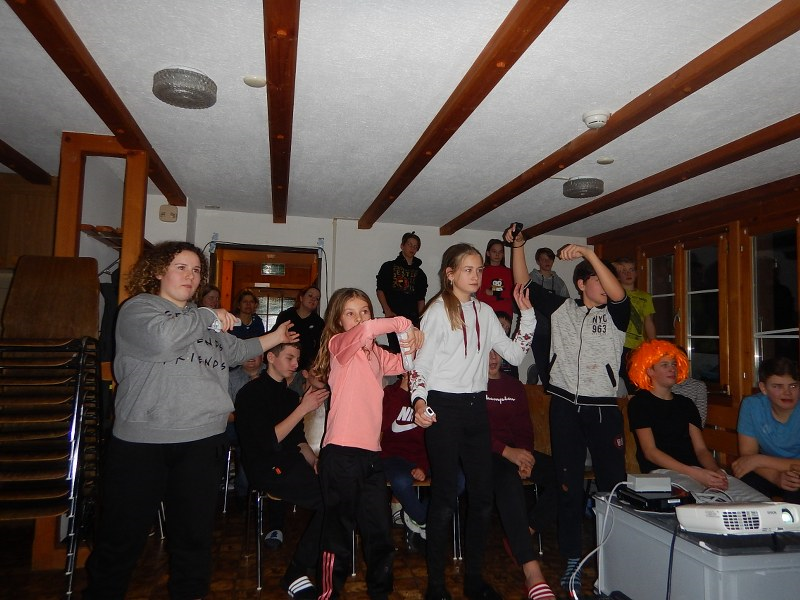 Es hat so spass gemacht.
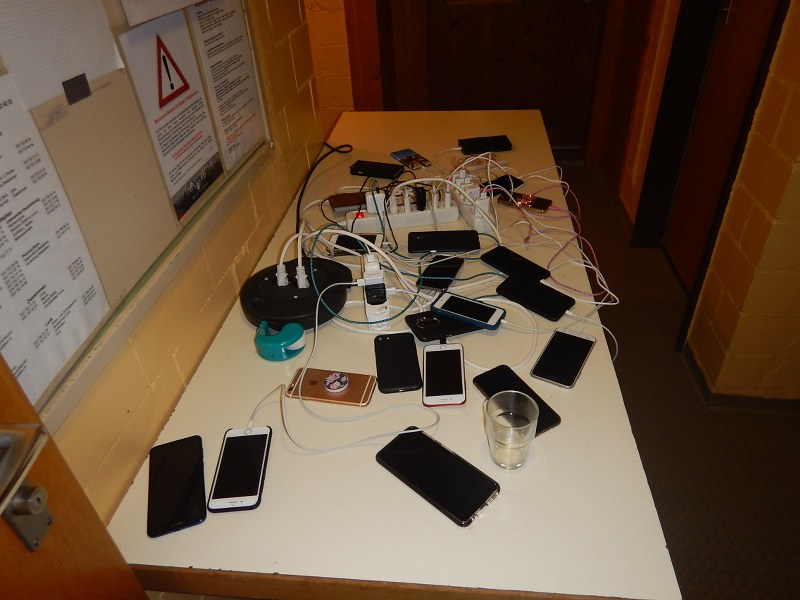 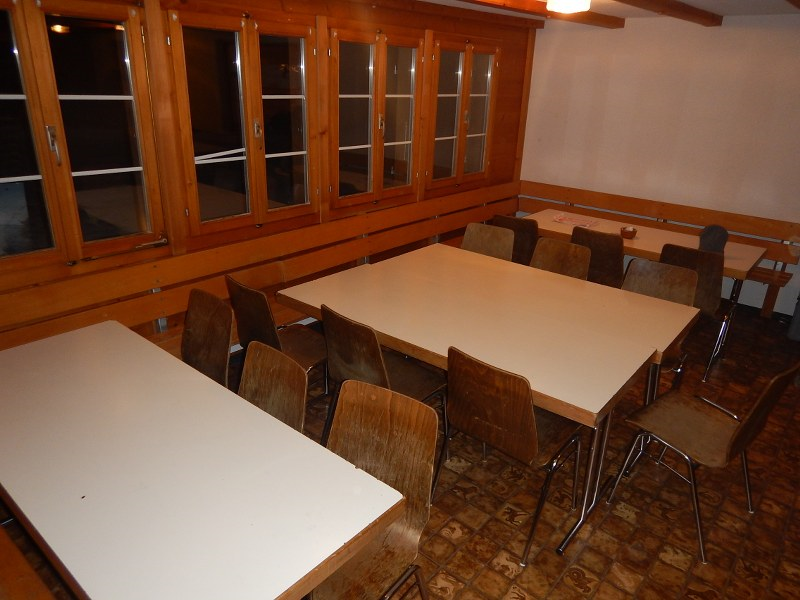 Es war ein bisschen kalt.
Das war eine schöne Hüte.
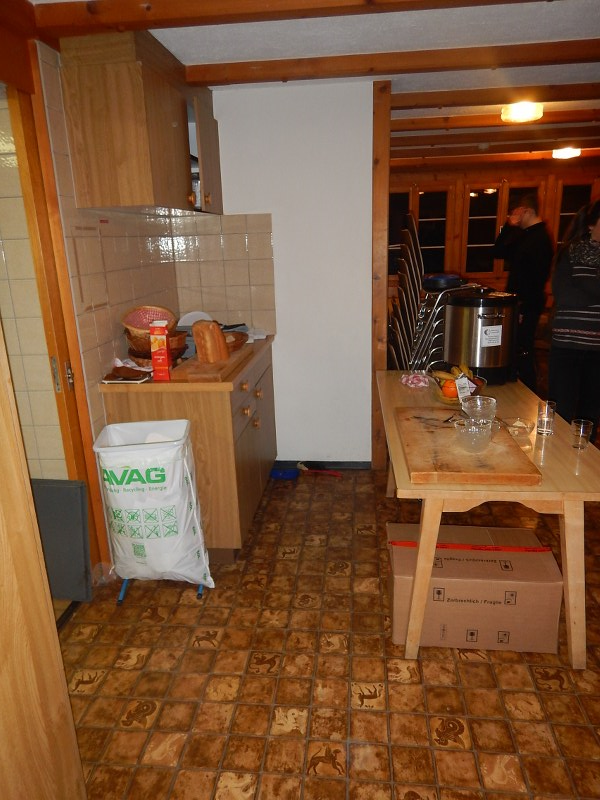 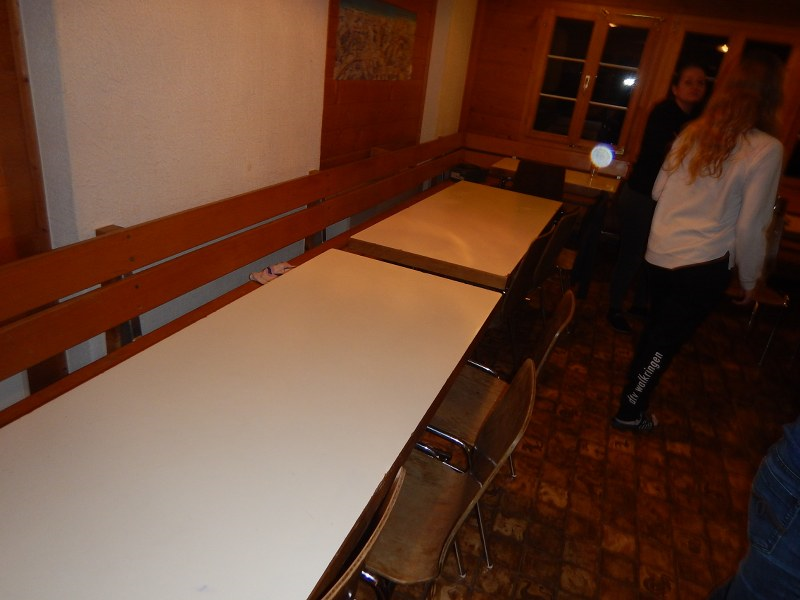 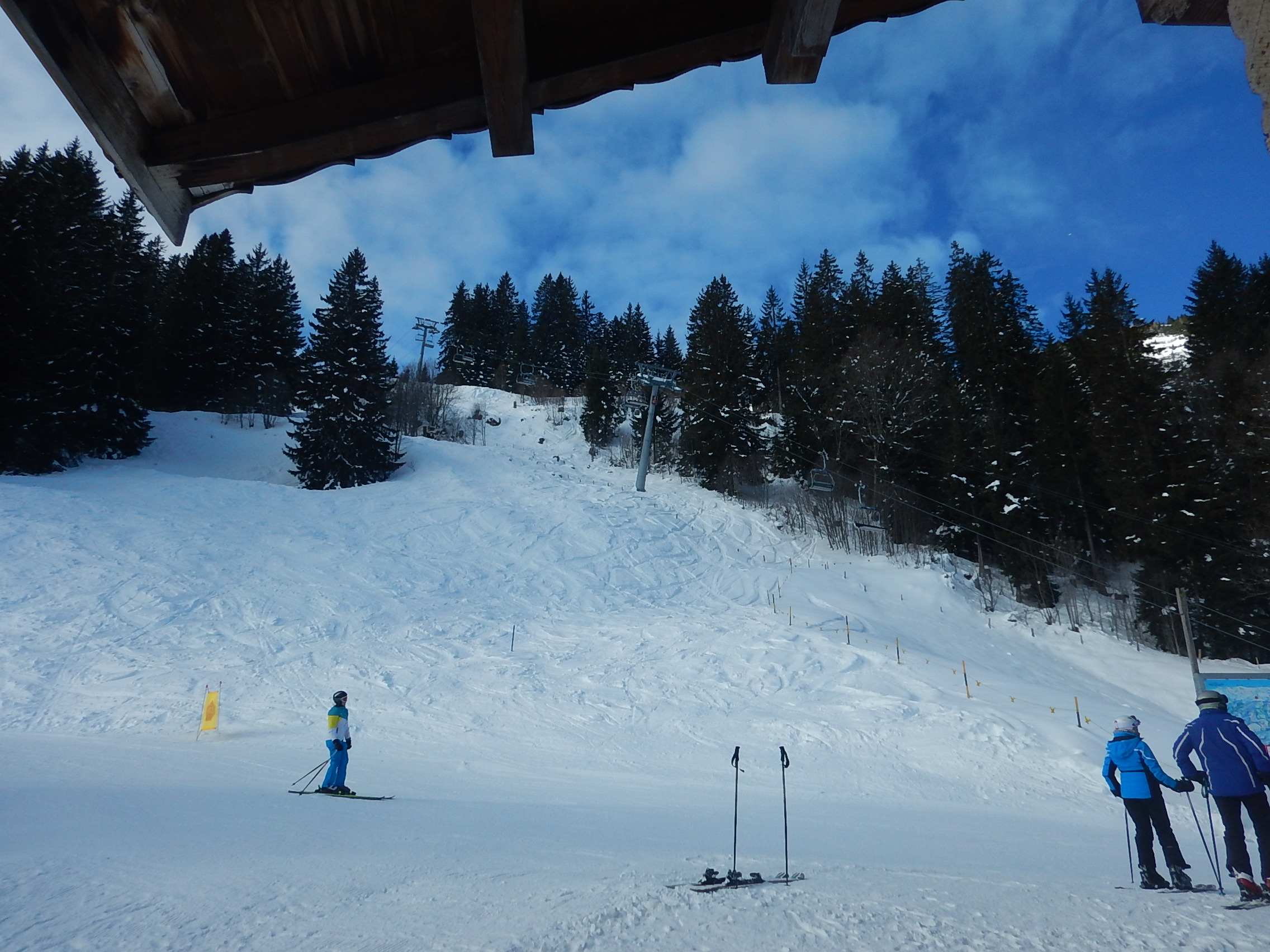 Skifahren
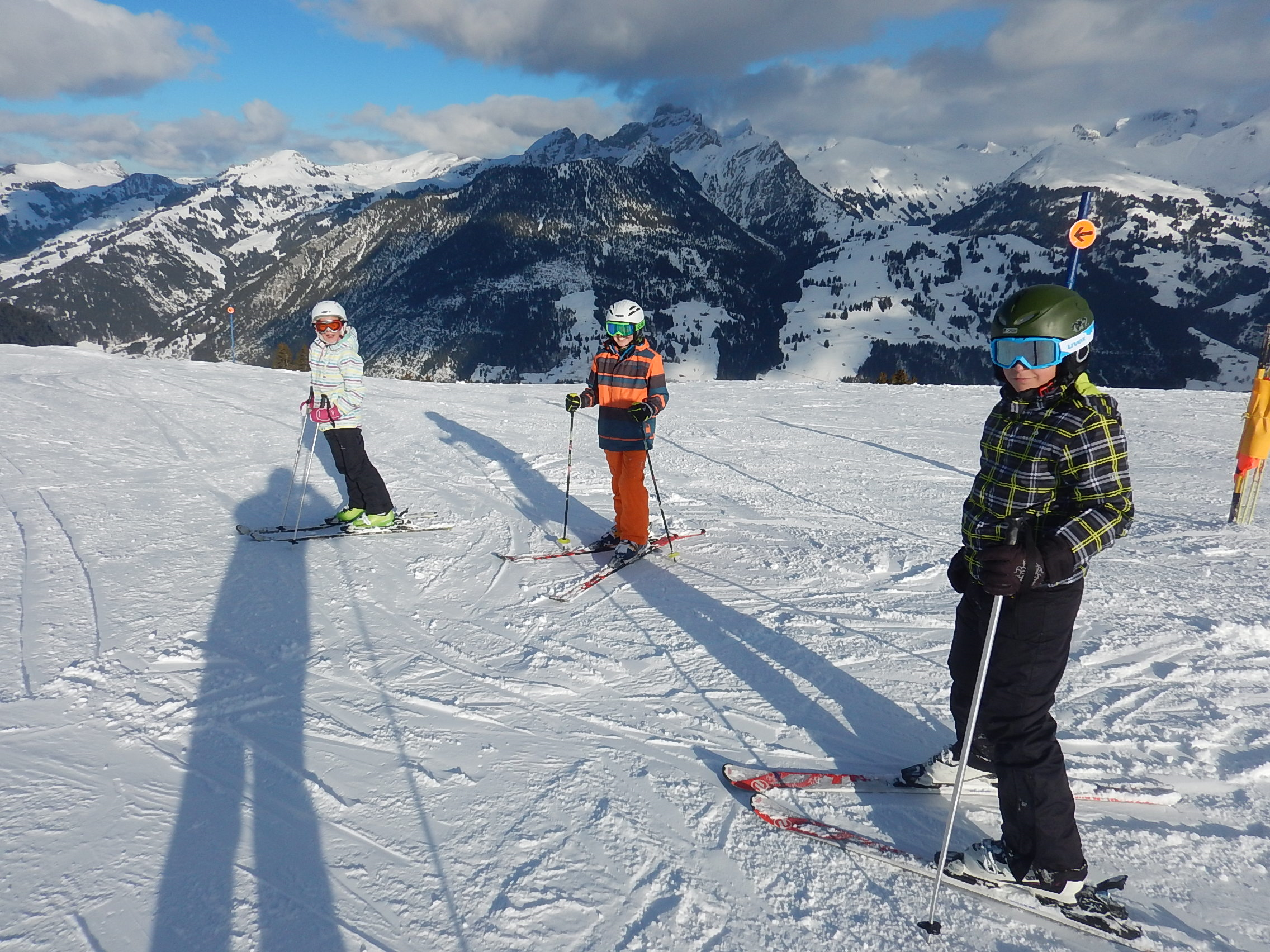 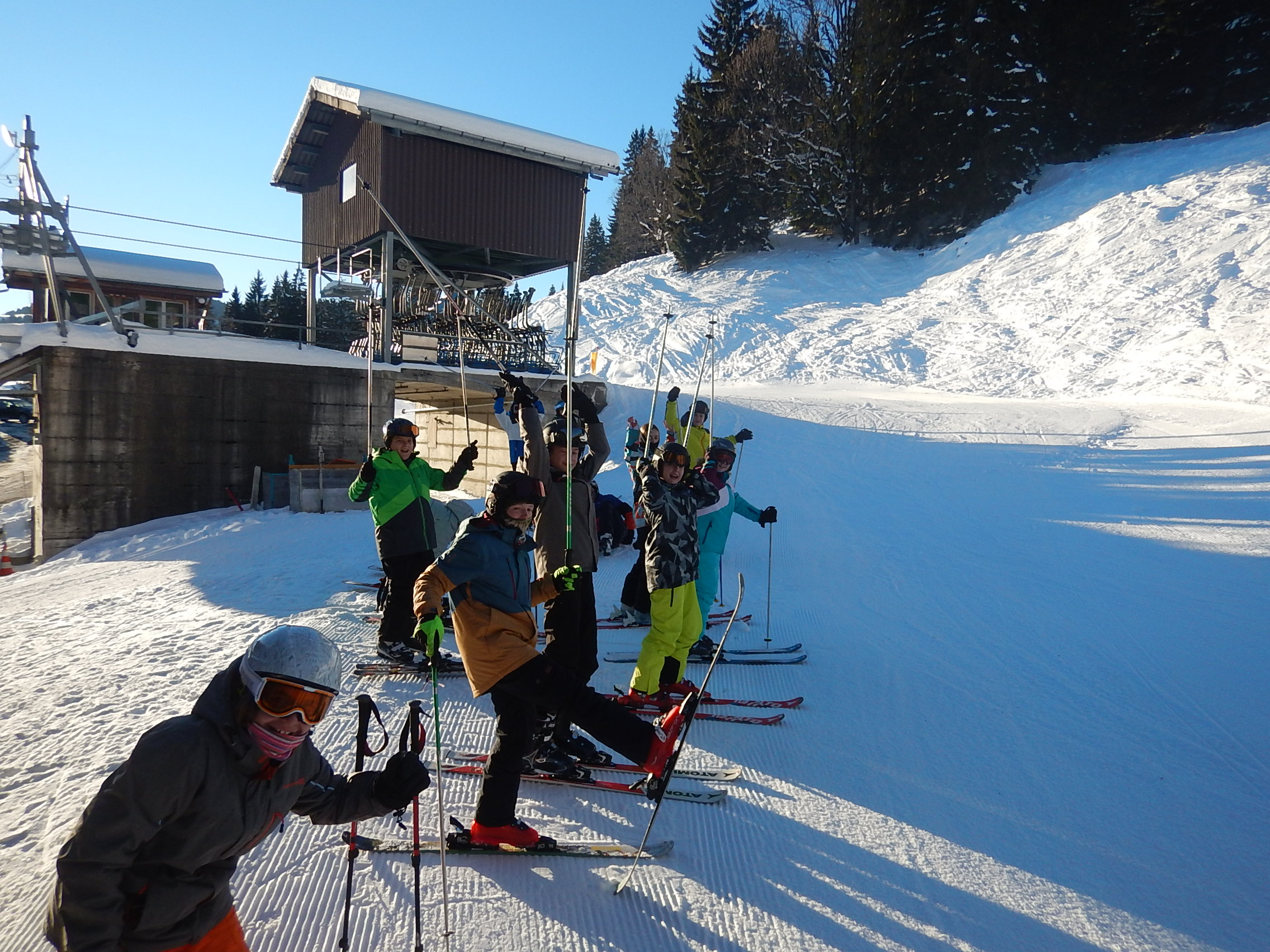